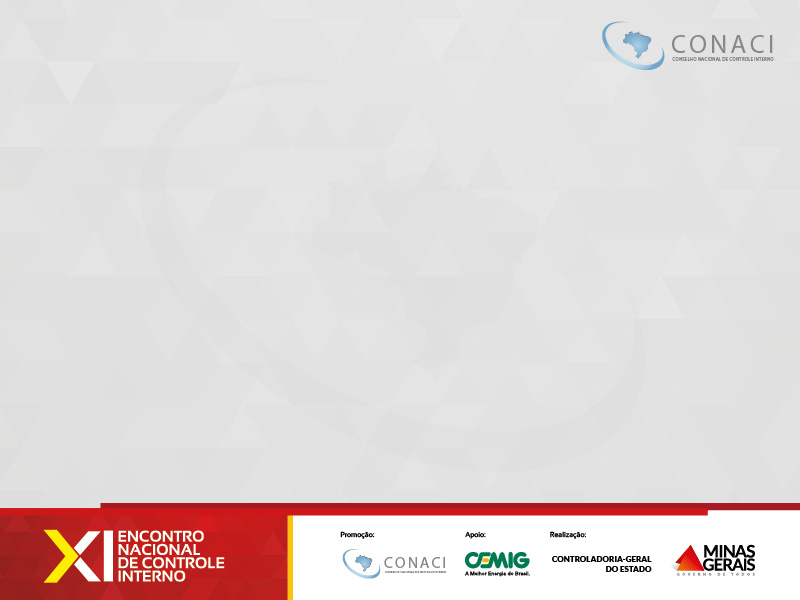 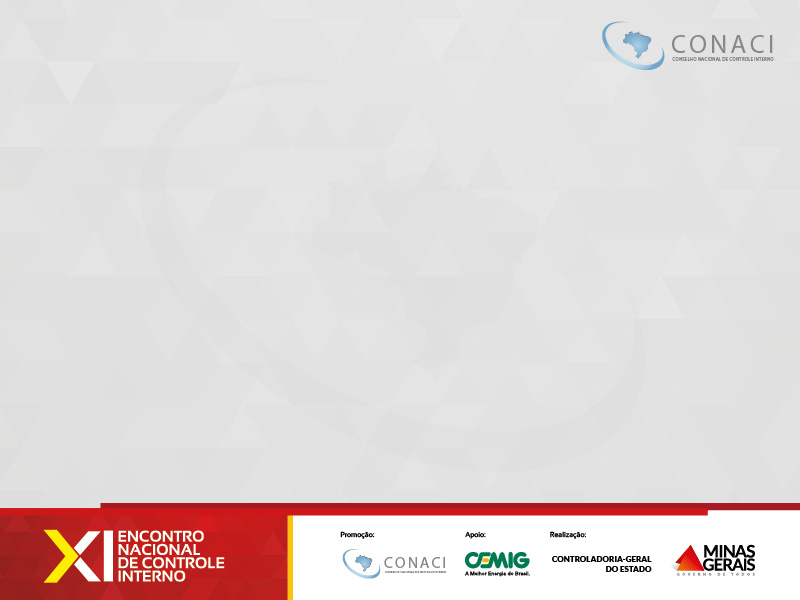 Ouvidoria, Gestão das Políticas de Transparência e Acesso à Informação
Edson Luiz Vismona
Presidente da Associação Brasileira de Ouvidores/Ombudsman – ABO
WWW.ABONACIONAL.ORG.BR
e.vismona@uol.com.br
O ESTADO BRASILEIRO
“O BRASIL COMEÇOU PELO FIM”
		Alceu de Amoroso Lima
O ESTADO EM PRIMEIRO LUGAR
E O CIDADÃO ?
PAGA OS IMPOSTOS;

É O DESTINATÁRIO DE TODOS OS SERVIÇOS;

DECIDE SE EXISTE QUALIDADE NOS SERVIÇOS;

AVALIA SE A INFORMAÇÃO É ADEQUADA;

TEM O DIREITO DE MANIFESTAR E DEMANDAR;
CONSTITUIÇÃO FEDERAL
37º. – DA ADMINISTRAÇÃO PÚBLICA:
§ 3º. – FORMAS DE PARTICIPAÇÃO DO USUÁRIO;
I - AS RECLAMAÇÕES RELATIVAS AOS SERVIÇOS PÚBLICOS;
II - O ACESSO DOS USUÁRIOS A REGISTROS E A  INFORMAÇÕES SOBRE ATOS DE GOVERNO;
III - A DISCIPLINA DA REPRESENTAÇÃO CONTRA O EXERCÍCIO NEGLIGENTE OU ABUSIVO DO CARGO OU FUNÇÃO
INFORMAÇÃO E TRANSPARÊNCIA
LEI DE DEFESA DO USUÁRIO DO SERVIÇO PÚBLICO DO ESTADO DE SÃO PAULO – LEI 10.294/99;
LEI DE ACESSO À INFORMAÇÃO – LEI 12.527/11
LEI DA TRANSPARÊNCIA – LEI COMP. 131/09
DIREITOS ASSEGURADOS
CONSTITUIÇÃO FEDERAL;
LEIS COMPLEMENTARES;
LEIS ORDINÁRIAS;
DECRETOS;
REGULAMENTOS;
PORTARIAS
E A NOSSA CULTURA?
PERSISTE O ENTENDIMENTO: A INFORMAÇÃO É DA ADMINISTRAÇÃO PÚBLICA;
RESISTÊNCIAS – AÇÕES NA JUSTIÇA;
A LINGUAGEM É DO EMISSOR;
O ESTADO PRECISA EVOLUIR
DESENVOLVIMENTO DA GOVERNANÇA PÚBLICA;
PLANEJAMENTO;
CONTROLE;
TRANSPARÊNCIA;
DIÁLOGO COM A SOCIEDADE;
ADOTAR PROGRAMAS DE INTEGRIDADE E
ESTIMULAR SUA ADOÇÃO NAS EMPRESAS.
A OUVIDORIA PÚBLICA
PRESENTE EM TODOS OS NÍVEIS DE GOVERNO;
EM TODOS OS PODERES;
POR DEFINIÇÃO É A REPRESENTANTE DO CIDADÃO – AGE EM SEU NOME;
INDEPENDÊNCIA E AUTONOMIA;
ATUA NO CONTROLE INTERNO, MAS VIABILIZA O CONTROLE EXTERNO DA SOCIEDADE
GOVERNANÇA CIDADÃ
AS DEMANDAS DOS CIDADÃO DEVEM SER CONSTANTEMENTE AVALIADAS;
A DIREÇÃO DEVE CONSIDERAR ESSAS MANIFESTAÇÕES NO PROCESSO DECISÓRIO;
PRESTAR CONTAS